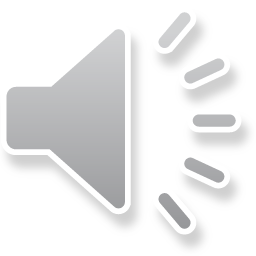 Higher Economics

Question Paper - Overview
What this presentation covers
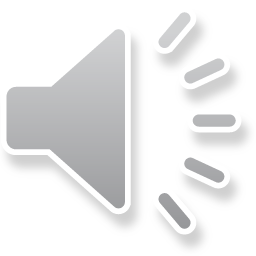 A look at an SQA Higher Economics question paper in terms of:

duration
structure
content
command words
level of demand
Length
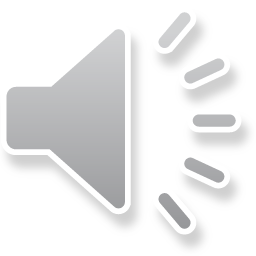 2 hours 30 minutes for 90 marks.

If centres choose to use a shortened in-house assessment, a proportionate time allocation should be used.

If centres choose to split an in-house assessment, the level of demand becomes easier overall.
Content
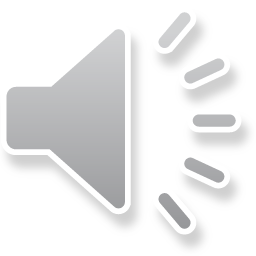 It should cover all three areas of study:

Economics of the Market
UK Economic Activity
Global Economic Activity
Structure
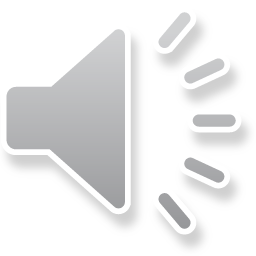 Section 1
– 2 case studies (can be based on text or on graphs)
– each with 15 marks worth of questions
– can cover any of the areas of study
– maximum 11 marks for any one area of study
– questions can range from 1 mark to 4 marks
Section 2
– 3 questions, each worth 20 marks 
– each covers a single area of study
– questions can range from 2 marks to 8 marks
Diagrams
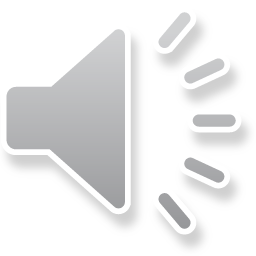 Questions asking for diagrams should be included in a balanced question paper. They could include a selection from the following list:

production possibility
demand
elasticity of demand
supply
markets
costs
circular flow
Common command words
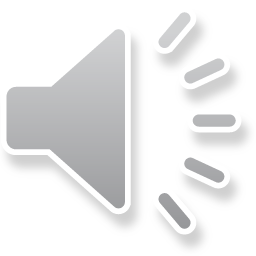 Level of demand
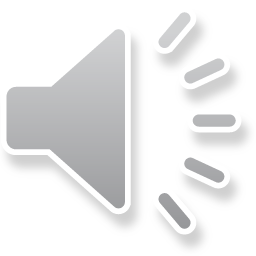 What dictates the level of demand?
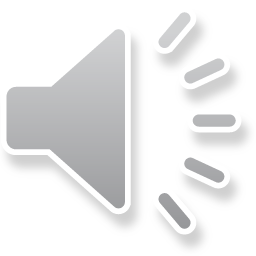 Level of demand of a question is determined by a variety of factors:

question wording
command word used 
number of marks allocated
specificity of the question
topic covered
number of possible answers
Changing the level of demand: 
question wording
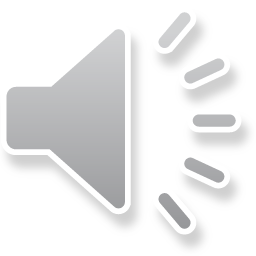 Sometimes the question itself dictates how many points are needed. For example:
Describe 3 determinants of demand (3) (need 3 determinants to gain full marks; no development marks)
Describe determinants of demand (3) (must have at least 2 determinants; can have 3 determinants, or 2 determinants  plus 1 development)
Describe a determinant of demand (3) (need 1 
determinant plus 2 developments)
Changing the level of demand: wording for diagram questions
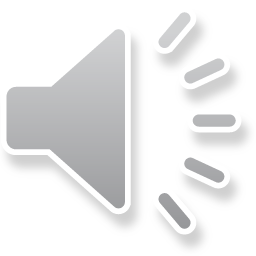 Changing the command word for a diagram
Starting question:
Draw a diagram to show how an increase in the price of ‘price inelastic food products’ would affect total revenue.
Can be made harder by asking:
Explain, using a diagram, in what way an increase in the price of a product is likely to affect sales revenue, if demand is price elastic.
Changing the level of demand: command words
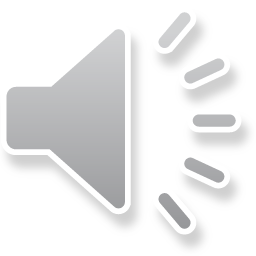 Changing the command word
Starting question:
– Describe barriers to trade (3)

Make it harder by asking:
– Explain barriers to trade (3)
Changing the level of demand:  mark allocation
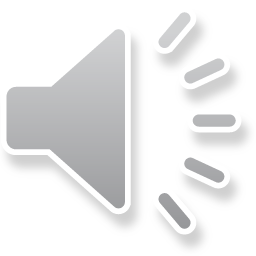 Changing the mark allocation
Starting question:
Describe types of unemployment (3)

Make it harder by asking:
Describe types of unemployment (4)

Make it easier by asking:
Describe types of unemployment (2)
Changing the level of demand: specificity
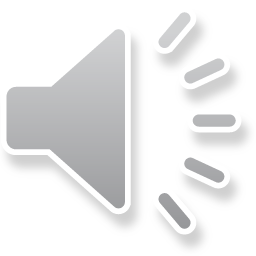 Specificity of question
Starting question:
Describe advantages and disadvantages of globalisation (4)

Make it harder by asking:
Describe advantages of globalisation (4)
OR
Describe 4 advantages of globalisation (4)
Changing the level of demand: topics
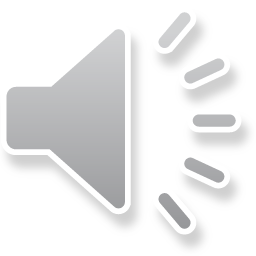 Topic covered
Starting question:
Describe reasons for unemployment (3)

Make it harder by asking:
Describe supply-side policies (3)
Changing the level of demand: number of possibilities
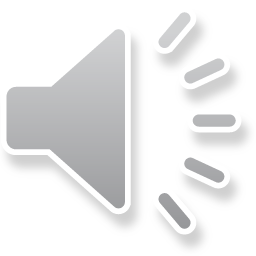 Number of possible answers
Starting question:
Describe determinants of demand (3)

Make it harder by asking:
Describe leakages from the circular flow of income (3)
Understanding Standards
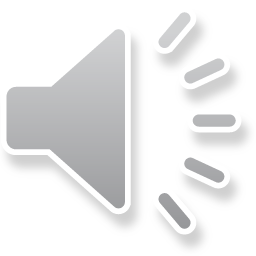 Further information on marking and examples of candidate work can be found on the SQA Understanding Standards website:

https://www.understandingstandards.org.uk/Subjects/Economics
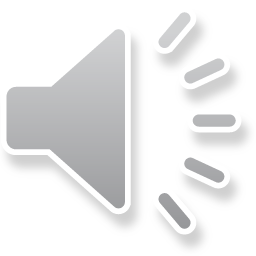